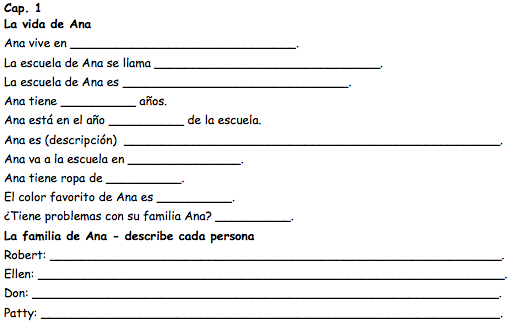 Hermosa Beach, California
West Torrance High School
grande y normal
15
nueve
Normal, no es muy alta, tiene pelo largo y castaño, y ojos azules.
autobús
Wal-Mart
azul
Sí
El padre, trabaja en un hospital como cocinero, es pobre.
La madre, trabaja en un hospital como una secreteria, le grita a Ana mucho
El hermano, tiene catorce años, no le da ayuda a Ana
La hermana, tiene once años, no le da ayuda a Ana.
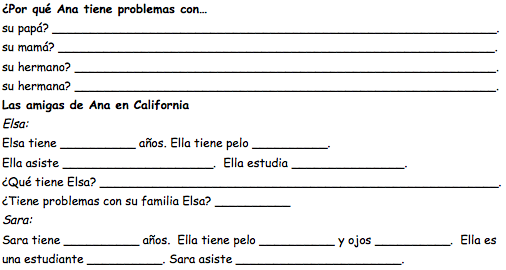 Su padre no le da dinero a Ana para comprar ropa y comer en un restaurante.
Ella le grita a Ana.
Don no le da ayuda a Ana.
Patty toma la ropa de Ana sin permiso.
16
rubio
West Torrance High
francés
Un coche Ford Mustang nuevo
No
castaño y largo
15
castaños
West Torrance High School
buena
Mucho dinero y ropa nueva.
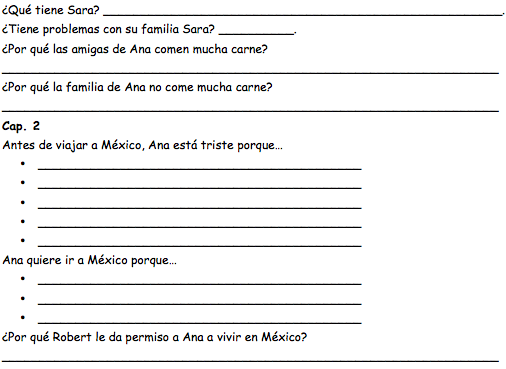 No
Carne cuesta mucho dinero y ellas son ricas.
La familia de Ana no come mucha carne porque la familia es pobre.
Robert le da permiso a Ana porque el viaje no cuesta nada.
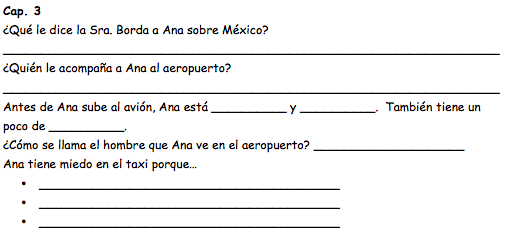 La profesora le dice a Ana es diferente pero es una experiencia buena.
La familia de Ana le acompaña a Ana al aeropuerto.
triste
emocionada
miedo
José
preocupada
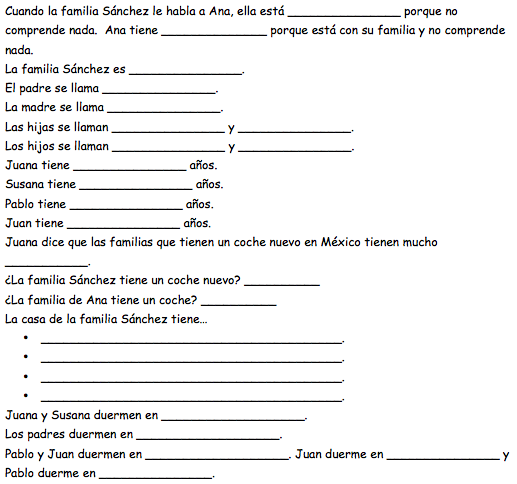 miedo
normal
Ernesto
Julia
Juana		       Susana
Pablo		        Juan
16
14
12
8
dinero
no
Sí
un dormitorio
un dormitorio
el suelo
la sala
el sofá
Hoy es viernes cinco de febrero de 2016
Meta: ¿Cómo terminó el libro? 
Para hacer:
1.  ¿Por qué Ana no compra tortillas?


2. ¿Qué da Ricardo a Ana cuando los dos están en el baile?
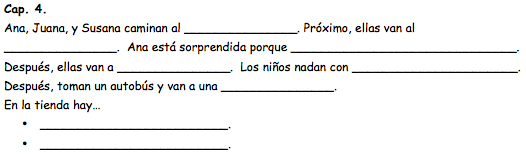 gimnasio
Parque
no hay muchos niños
toda la ropa puesta
la piscina
tienda
Películas
ropa
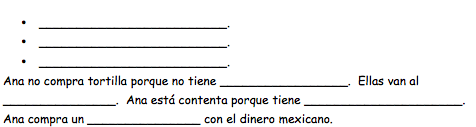 fruta
Discos compactos
dinero mexicano
banco
dinero mexicano
taco
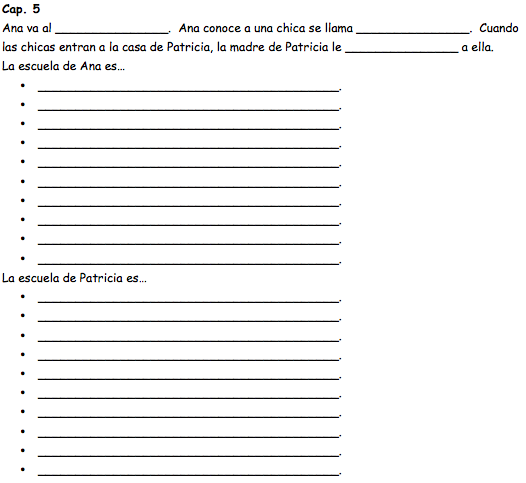 gimnasio
Patricia
grita
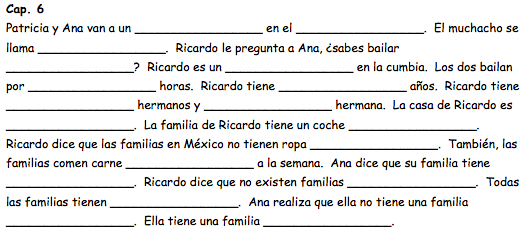 Baile			centro
Ricardo
la cumbia
experto
dos					quince
Tres				una
pequeña 						viejo
nueva
una o dos veces
problemas					       perfectas
problemas
perfecta				normal
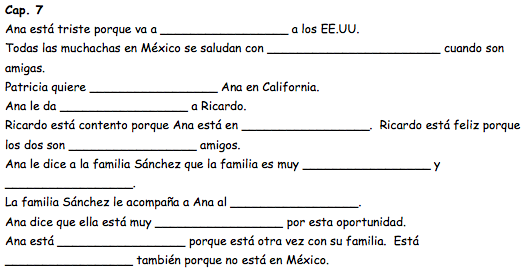 regresar
una besa en la mejilla
visitar
Un abrazo
México
buenos
buena
Simpática
aeropuerto
Agradecida
feliz
triste
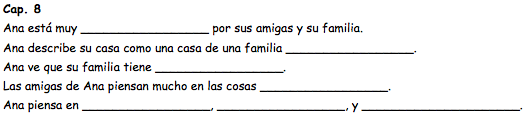 Agradecida
rica
muchísimo
materiales
Ricardo			Patricia		    la familia mexicana
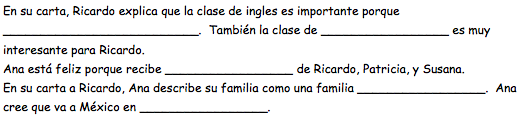 quiere hablar con Ana
historia
noticias
normal
dos años
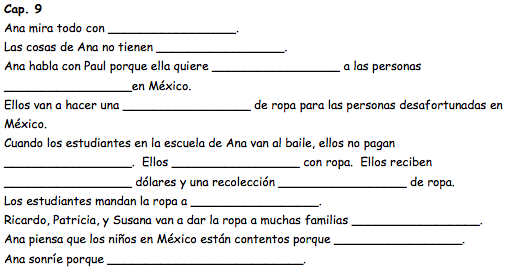 admiración
importancia
ayudar
desafortunadas
recolección
dinero
contribuyen
235
grande
Tepic, México
desafortunadas
tienen ropa nueva
su vida es perfecta